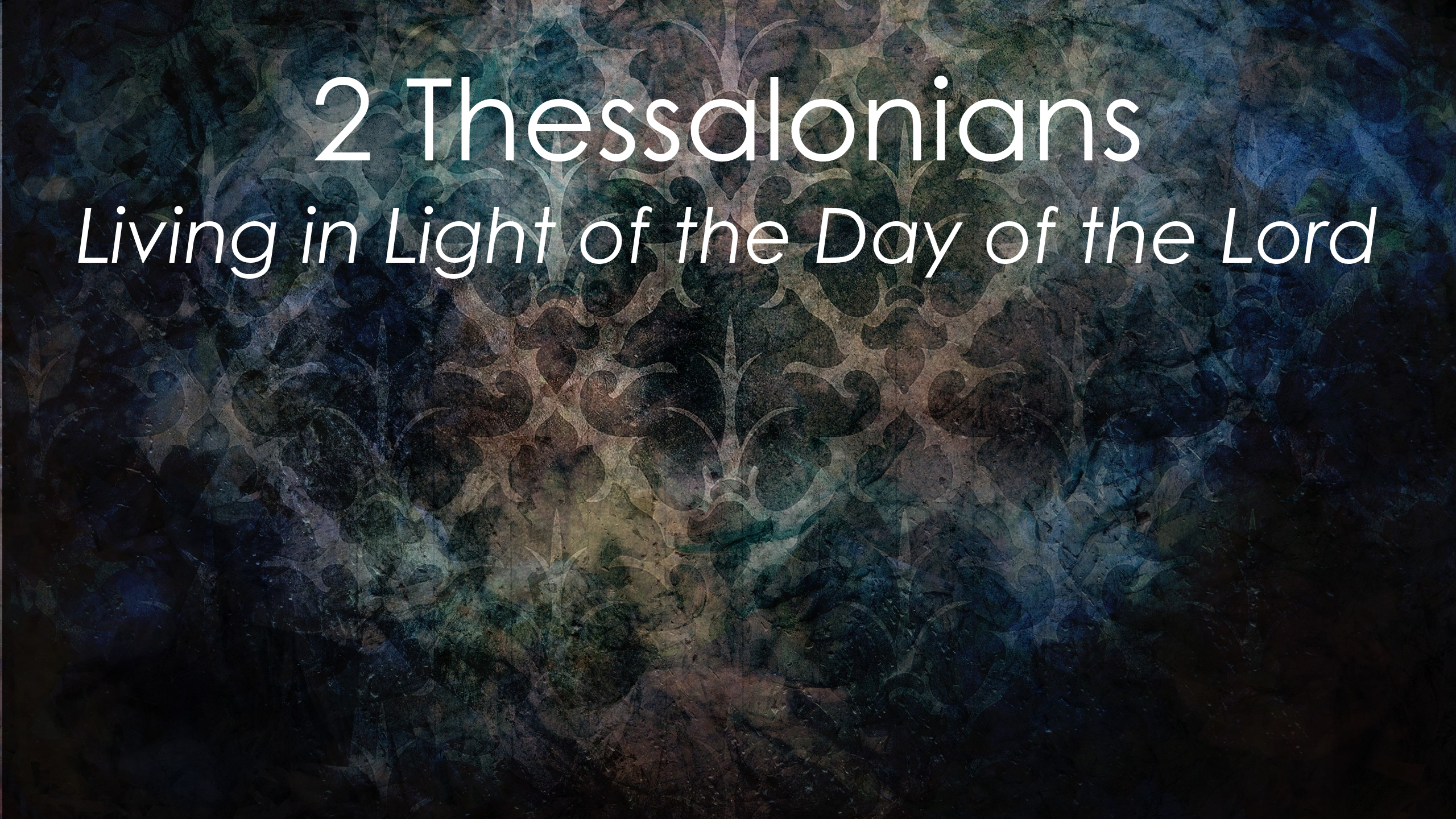 The Necessity of a Disciplined Life
2 Thessalonians 3:6-11
June 19, 2022
2 Thessalonians 3:6-10
6 Now we command you, brethren, in the name of our Lord Jesus Christ, that you keep away from every brother who leads an unruly life and not according to the tradition which you received from us. 7 For you yourselves know how you ought to follow our example, because we did not act in an undisciplined manner among you, 8 nor did we eat anyone's bread without paying for it, but with labor and hardship we kept working night and day so that we would not be a burden to any of you; 9 not because we do not have the right to this, but in order to offer ourselves as a model for you, so that you would follow our example. 10 For even when we were with you, we used to give you this order: if anyone is not willing to work, then he is not to eat, either.
2 Thessalonians 3:11-15
11 For we hear that some among you are leading an undisciplined life,  doing no work at all, but acting like busybodies. 12 Now such persons we command and exhort in the Lord Jesus Christ to work in quiet fashion and eat their own bread. 13 But as for you, brethren, do not grow weary of doing good. 14 If anyone does not obey our instruction in this letter, take special note of that person and do not associate with him, so that he will be put to shame. 15 Yet do not regard him as an enemy, but admonish him as a brother.
1 Thessalonians 4:10b-12
10 But we urge you, brethren, to excel still more, 11 and to make it your ambition to lead a quiet life and attend to your own business and work with your hands, just as we commanded you, 12 so that you will behave properly toward outsiders and not be in any need.
Big Idea
God desires and expects His children to live spiritually and ethically disciplined lives by following the example of other faithful believers and in order to be an example to other believers.
The Exhortation (3:6)
Now we command you, brethren, in the name of our Lord Jesus Christ, that you keep away from every brother who leads an unruly life and not according to the tradition which you received from us.
Avoid the unruly

Abhor the undisciplined
The Example (3:7-10)
Their discipline (7)
For you yourselves know how you ought to follow our example, because we did not act in an undisciplined manner among you

Their design (8)
nor did we eat anyone's bread without paying for it, but with labor and hardship we kept working night and day so that we would not be a burden to any of you

Their determination (9)
not because we do not have the right to this, but in order to offer ourselves as a model for you, so that you would follow our example.
1 Timothy 5:17-18
17 The elders who rule well are to be considered worthy of double honor, especially those who work hard at preaching and teaching. 18 For the Scripture says, "YOU SHALL NOT MUZZLE THE OX WHILE HE IS THRESHING," and "The laborer is worthy of his wages."
The Example (3:7-10)
Their discipline (7)
Their design (8)
Their determination (9)
Their declaration (10)
For even when we were with you, we used to give you this order: if anyone is not willing to work, then he is not to eat, either.
1 Timothy 5:8
But if anyone does not provide for his own, and especially for those of his household, he has denied the faith and is worse than an unbeliever.
The Exclamation (3:11)
For we hear that some among you are leading an undisciplined life, doing no work at all, but acting like busybodies.
The word for “work” in our verse is “ergazomai” – we get our word “ergonomic” or working from this verb. The word for “busybodies” is “periergazomai.” The first work means “work” and the second word means “working about or around” – that is bustling about accomplishing nothing.
Big Idea
God desires and expects His children to live spiritually and ethically disciplined lives by following the example of other faithful believers and in order to be an example to other believers.
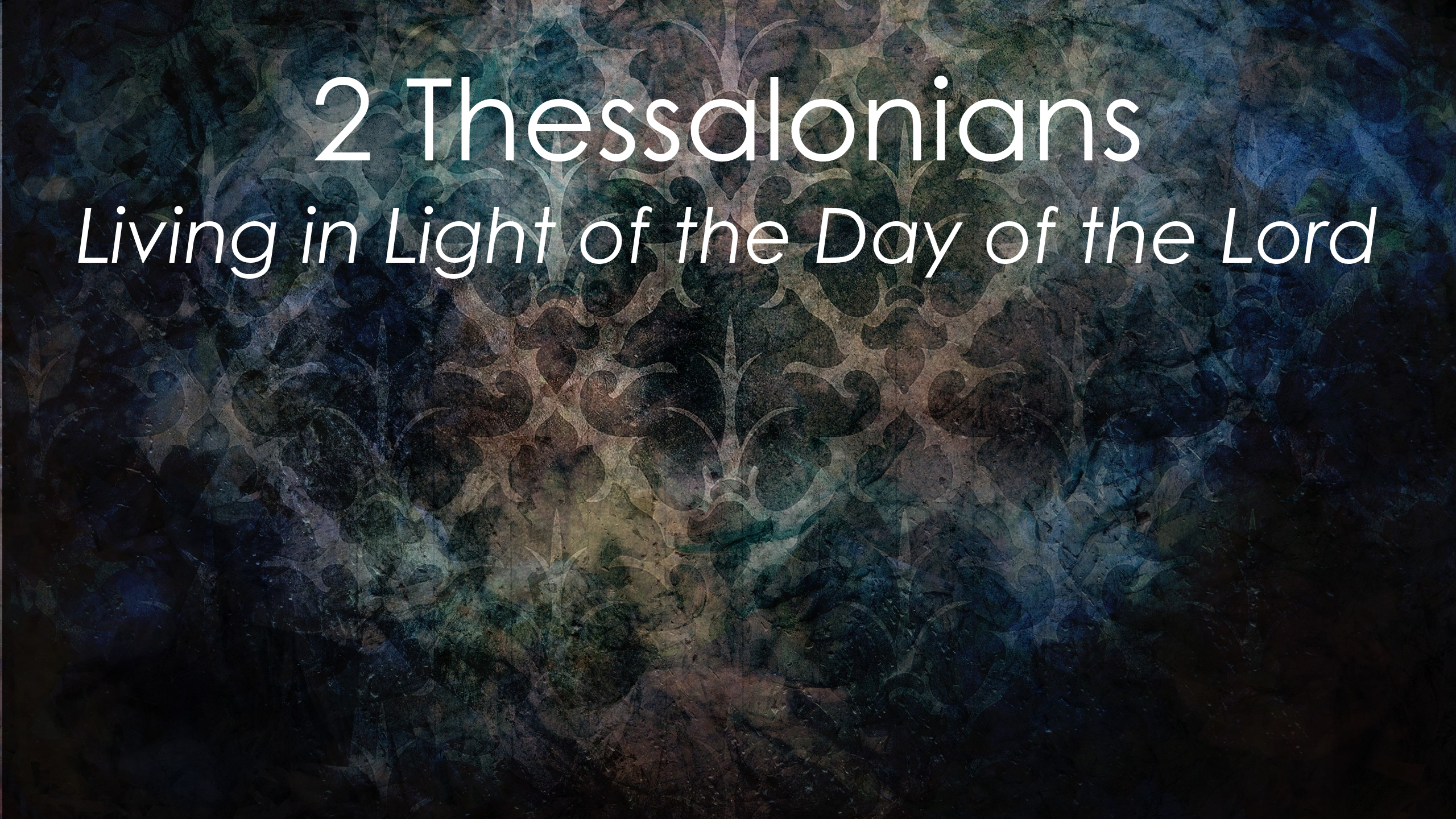 The Necessity of a Disciplined Life
2 Thessalonians 3:6-11
June 19, 2022